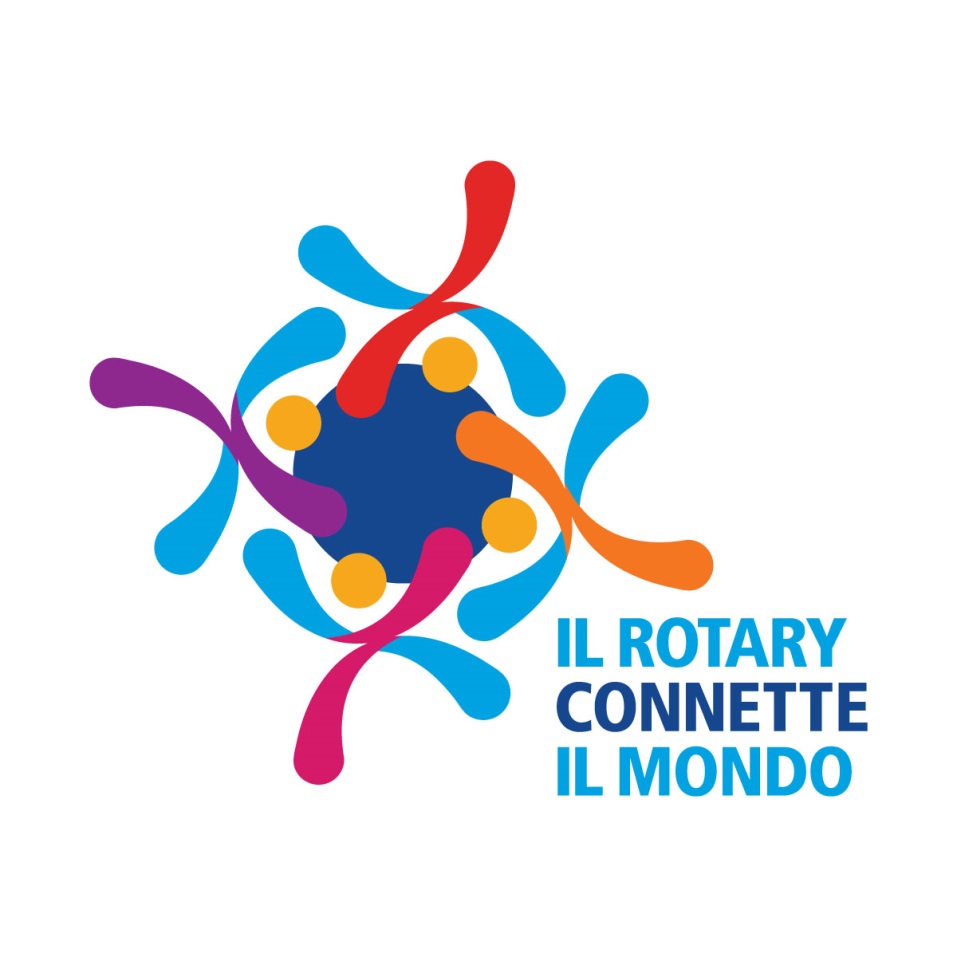 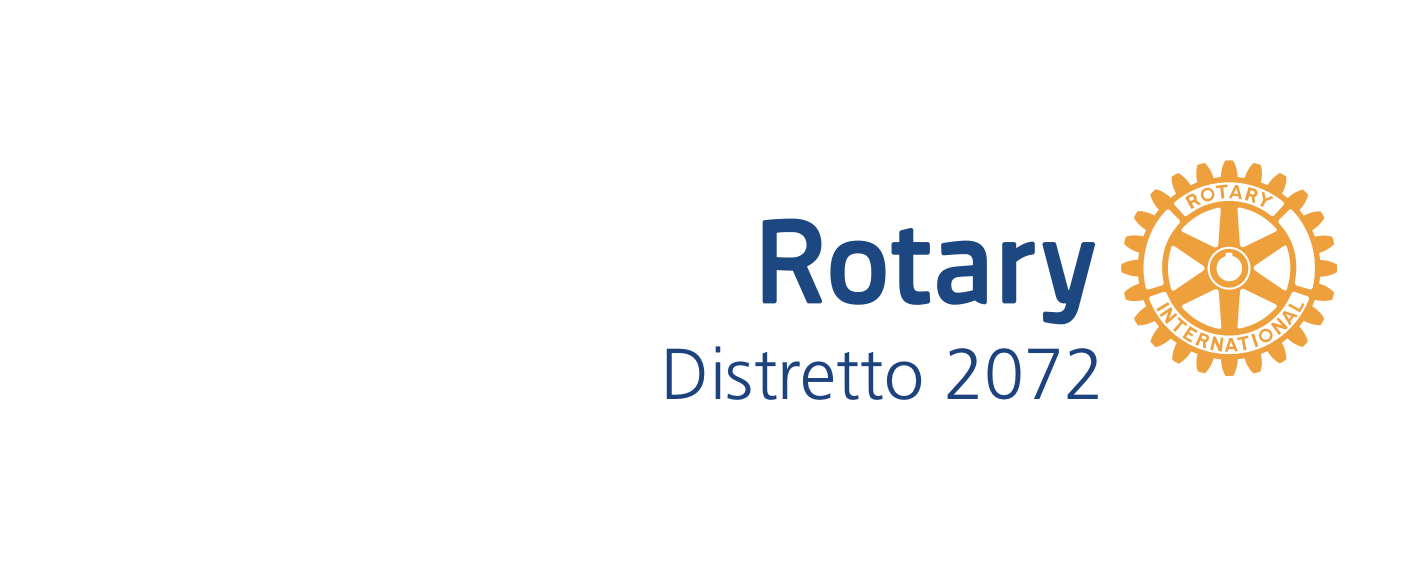 INNOVAZIONE, FLESSIBILITA’ E PASSAGGIO GENERAZIONALE PER GARANTIRE LA CONTINUITA’ NEL TEMPO DEI CLUB e MAGGIOR INTEGRAZIONE COL ROTARACT
Presentatore 
Adriano Maestri - DGE



RIUNIONE DI FORMAZIONE PER LA DIRIGENZA DISTRETTUALE
Pieve di Cento 15 Febbraio 2020
Governatore 2019/2020
Angelo O. Andrisano
COMMISSIONI DI CLUB
Salvare i valori fondanti del Rotary:
						- 
Ma fare i conti con i cambiamenti:
						-  nel LAVORO
nella FAMIGLIA
negli INTERESSI delle persone
nella COMUNICAZIONE e nella FORMAZIONE
nelle DISPONIBILITà FINANZIARIE
nella SOCIETA’
 
Fondamentale che nel Club sia presente la Commissione per l’Effettivo, 
COMPOSTA DA VECCHI E NUOVI SOCI
Per impostare un piano di sviluppo pluriennale
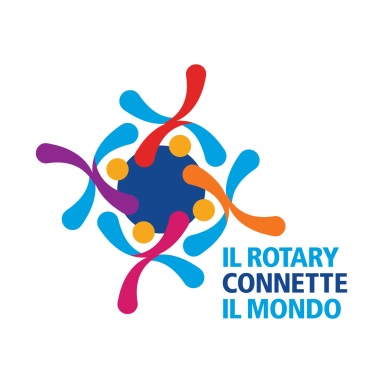 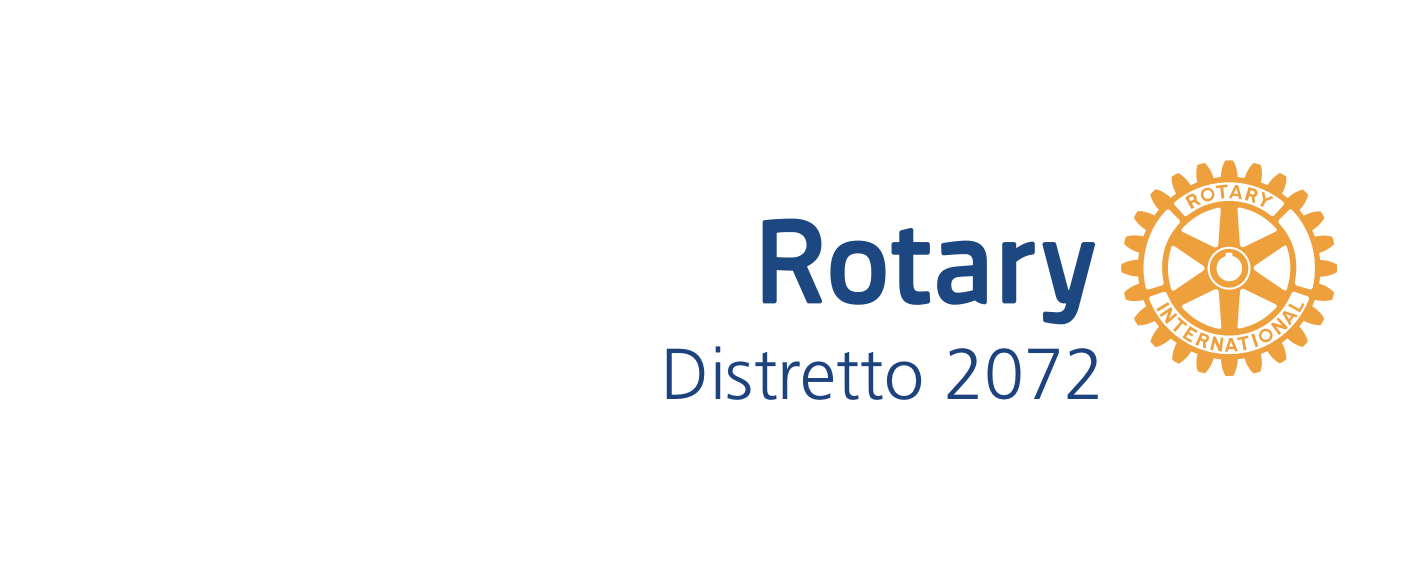 Effettivo: la situazione nel distretto
Al 1° luglio 2018 eravamo 3013
												    Al 31 Marzo 2019  eravamo 3035
Al siamo 3071

Nel nostro distretto c’è una piccola crescita

Bene il numero di nuovi soci , molto significativo 

Numero di uscite ancora troppo alto  e non fisiologica

La maggior parte delle uscite riguarda soci con anzianità di affiliazione inferiore ai 2/3 anni
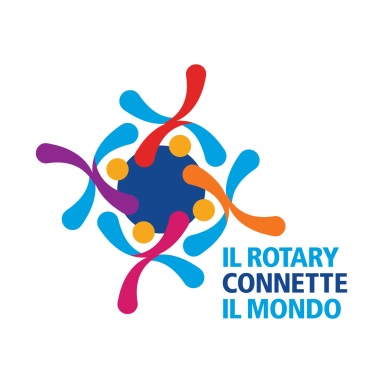 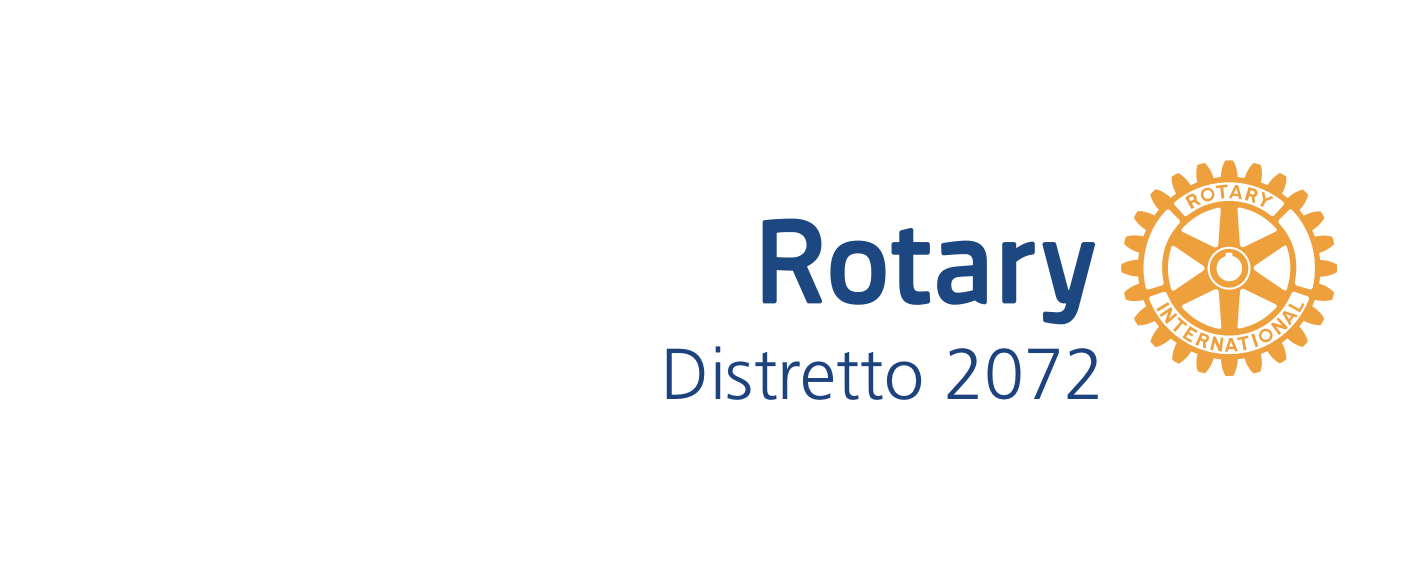 PASSAGGIO GENERAZIONALE
Molto migliorato il dato anagrafico dei nostri  Soci ma di nuovo sta aumentando il numero (127 soci pari al 4,1%) 

Adesso che tutti i Club dispongono di Club Comunicator, occorre tenere costantemente aggiornata l’anagrafe.
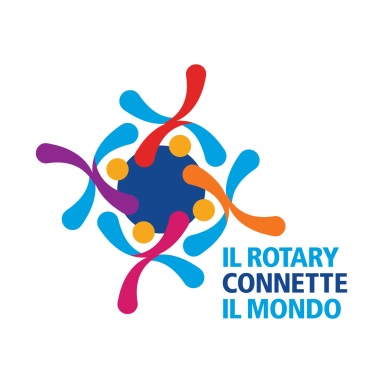 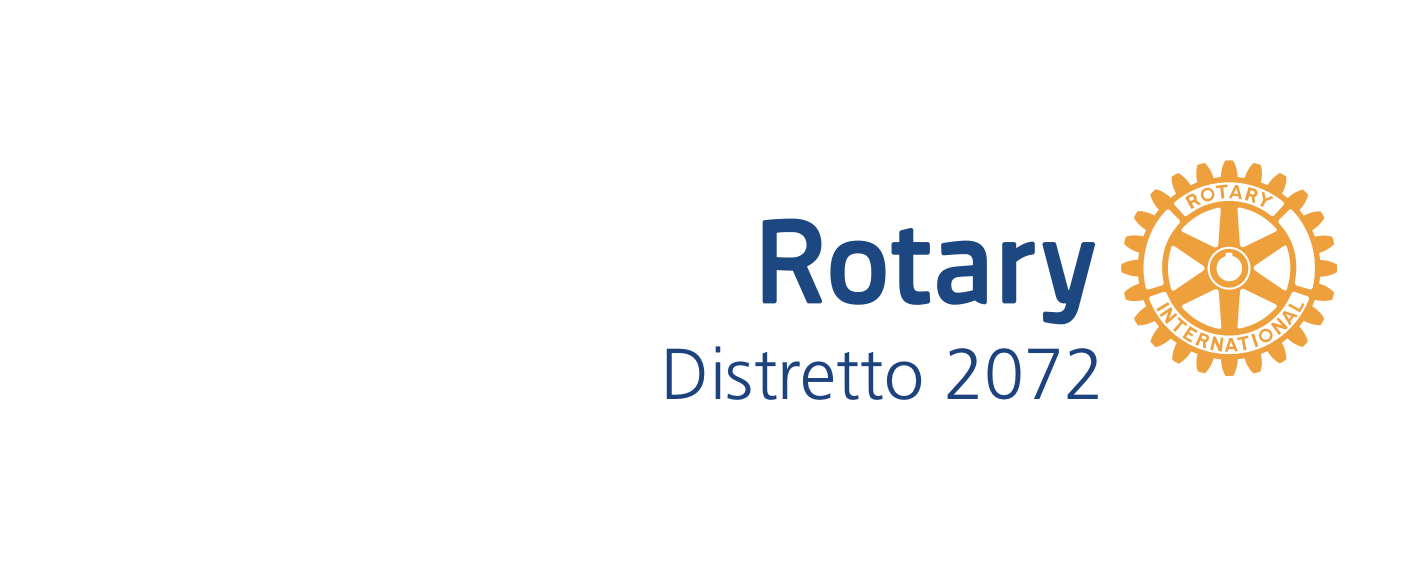 IN PERICOLO IL RICAMBIO GENERAZIONALE
NEL NOSTRO Distretto ad oggi:

I soci con età inferiore ai 40 anni:  		  3,9% (ex 3,5%)

I soci con età inferiore a 50 anni:		12,8% (ex 14,5%)
												totale 16,7% (ex 18%)

I soci con età inferiore a 60 anni:		27,6%
 
I soci con età inferiore a 70 anni:		25,7%		
		
I soci con età superiore ai 70 anni:		25,9 (ex 21,1%)
		
Dal 1/7/19 al 30/6/22 dobbiamo e possiamo equiparare 
gli under 50 agli over 70, il processo è già avviato

Dall’ 1/7/19 in 5 anni devono entrare 100o nuovi soci, obiettivo raggiungibilile solo se si riducono drasticamente le uscite di soci
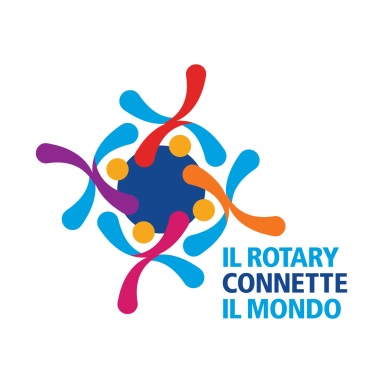 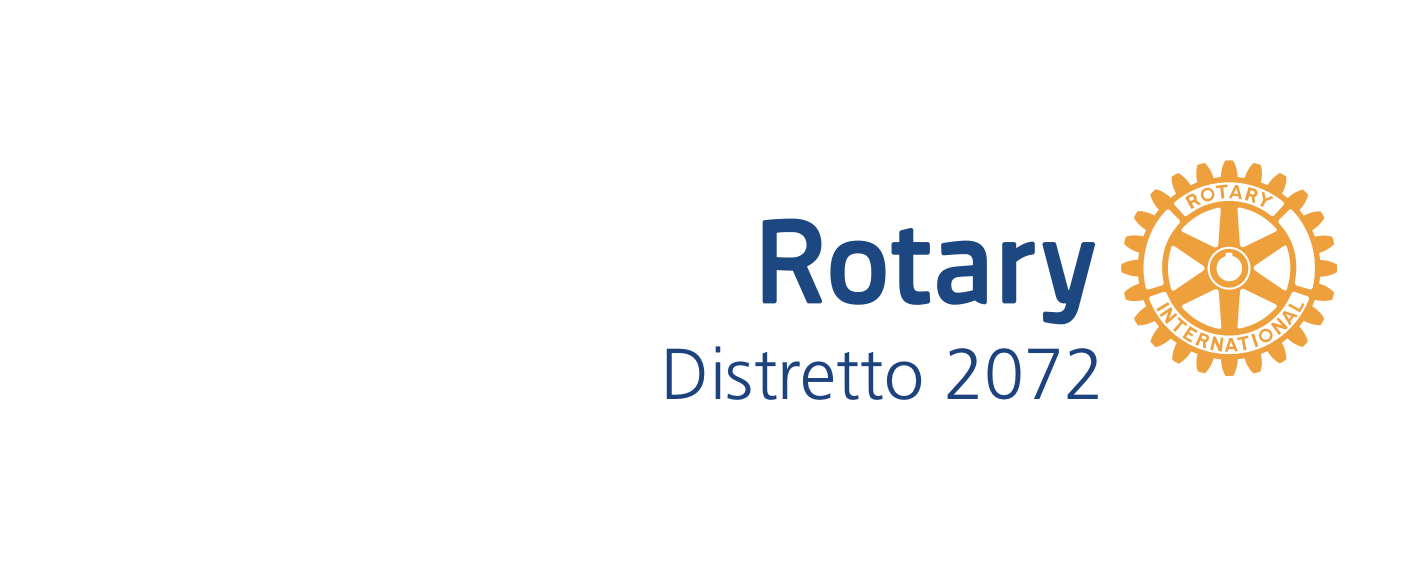 PASSAGGIO GENERAZIONALE:  OBIETTIVI
COME FARE?
Cercare nuovi soci/socie sia fra gli under 40 che under 50
Ogni socio di una determinata Classifica Professionale deve individuare un giovane (under 40) o una giovane donna della stessa categoria da inserire nel Club
- 	Il socio presentatore sarà anche il mentore del nuovo socio/socia, 	aiutandolo a introdursi nella vita del Club
Ogni socio realizzerà così il proprio passaggio generazionale, dando continuità all’azione da lui avviata nel Club.

A nessuno di noi di noi fa piacere pensare che il nostro lavoro si vanifichi nel tempo, tutti noi saremo orgogliosi di dar nuova linfa alla nostra attività
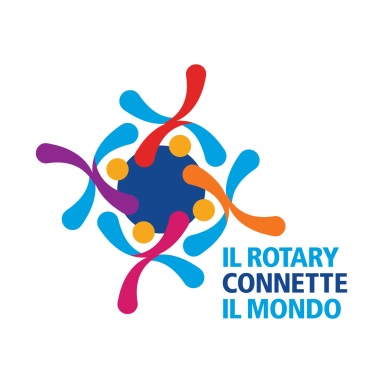 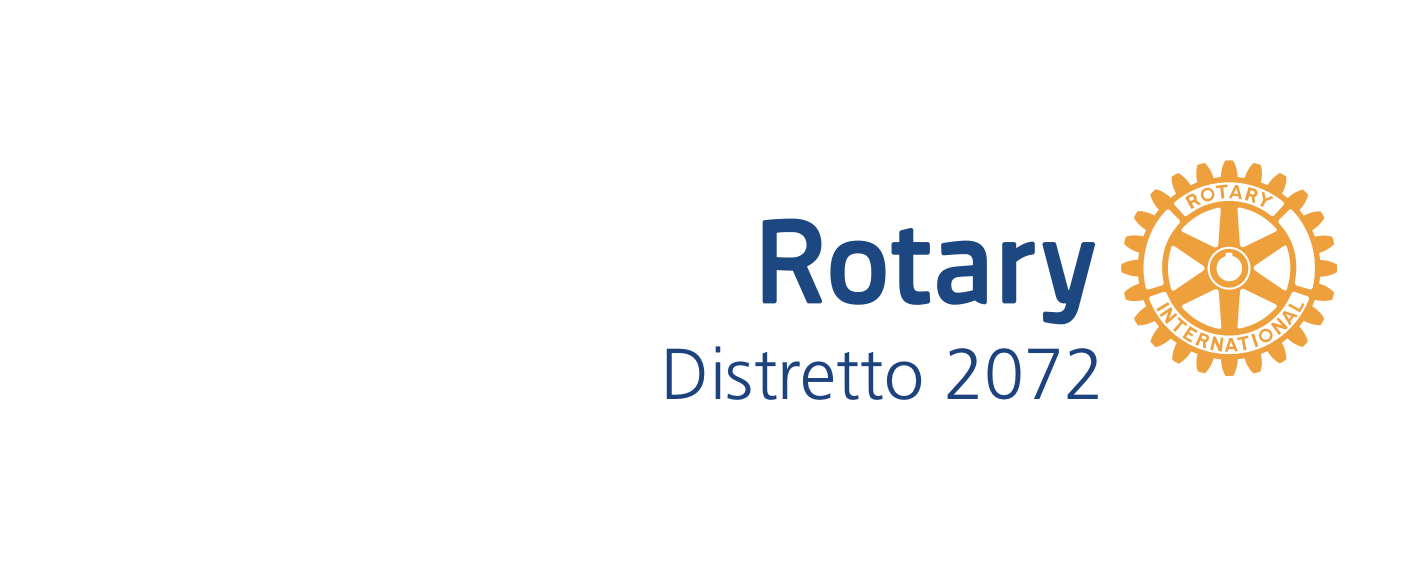 PASSAGGIO GENERAZIONALE
Occorre che il PRESIDENTE  affronti in una riunione del club e con il proprio Comitato direttivo il tema del ricambio generazionale.

Nella scelta dei soci da ammettere occorre aver chiari questi obiettivi.

La continuità della vita nei nostri Club la si ottiene principalmente programmando un adeguato ricambio generazionale.

Non c’è una età per far parte del Rotary. 
I nostri valori sono condivisi dai giovani ma possono essere diverse le modalità d’azione
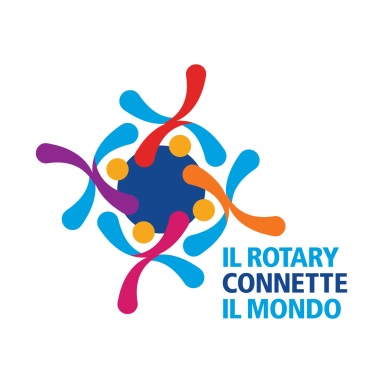 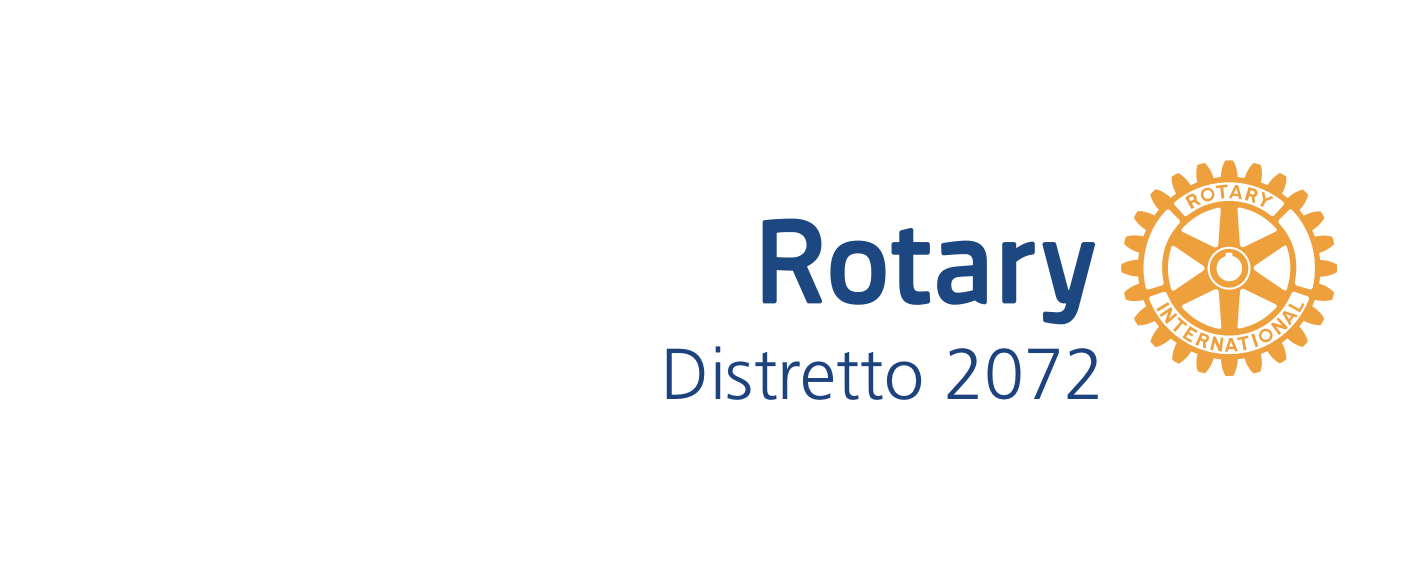 ATTRATTIVITà DEL ROTARY
L’ATTRATTIVITA’ DEL ROTARY può essere molto diversa in base all’età e agli stili di vita:

Ogni Club deve porsi la domanda se il regolamento del Club lo rende attrattivo ad una più ampia platea di candidati.
L’attrattività può dipendere dagli obiettivi che il Club si da, esempio riduzione conviviali e aumento dell’azione e dei service
L’attrattività può dipendere da quanta e quale partecipazione richiede il regolamento del Club,  tenendo conto che oggi le 4 serate al mese non sono più una regola per il Rotary International
-l’attrattività può dipendere da COME IL Club comunica all’esterno e dall’impatto che hanno le proprie attività nella comunità in cui opera
- l’attrattività dipende dal fatto che non ci siano soci che si dimettono raccontando che non hanno trovato interesse alle attività che in esso si svolgono, ne l’auspicato clima d’amicizia.
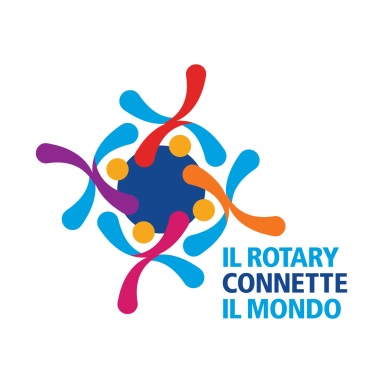 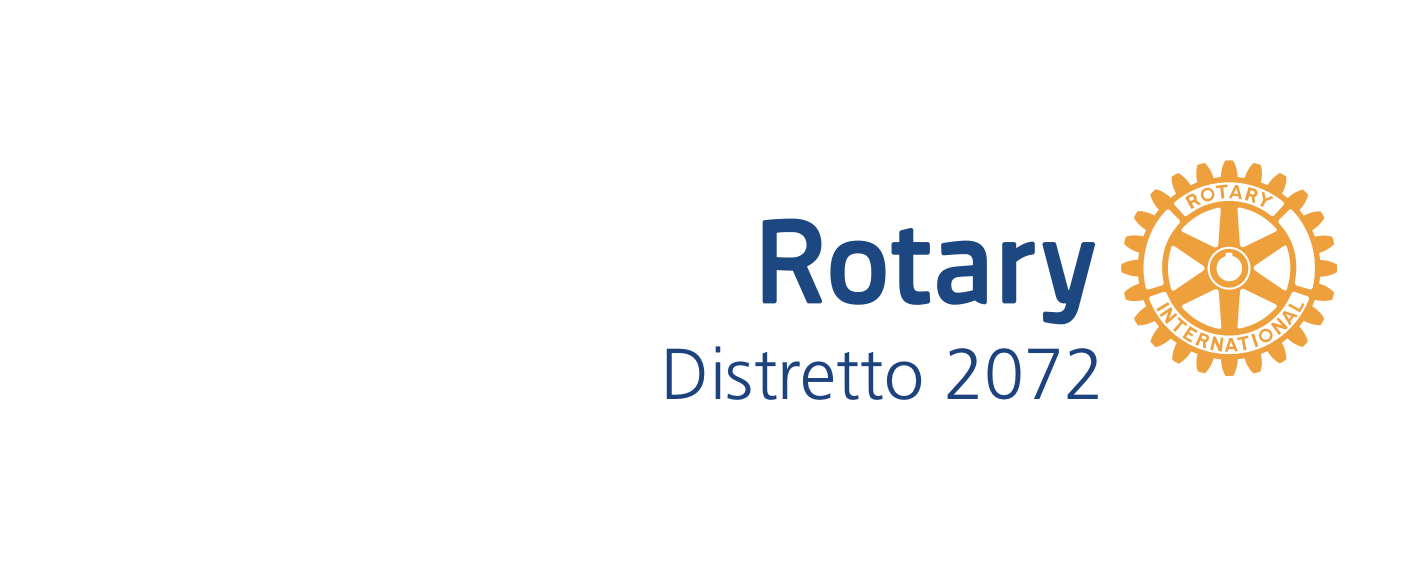 PASSAGGIO GENERAZIONALE
I
IL MASSIMO COINVOLGIMENTO DEI SOCI NELLA VITA DEL CLUB è LA

 MIGLIOR LEVA DA UTILIZZARE  SIA PER ATTRARRE NUOVI SOCI CHE PER NON

 PERDERE GLI ESISTENTI

CONSIGLI su COME FARE:
Analizzare nel Club il senso di appartenenza dei Soci e l’ identità del Club 
Chiedere spesso ai nostri soci cosa si aspettano dal Rotary e dal Club
Far leva sull’affidabilità del Rotary e della Fondazione
-    Tenere costantemente aggiornati i soci sulle attività dei service coinvolgendoli nelle decisioni da assumere
Creare  UNA BANCA DATI DEI SERVICE sia a livello di Club che di Distretto, identificandoli come il PATRIMONIO DEL ROTARY
Preoccuparsi  delle RICADUTE  dei service nella nostra o in altre comunità
 OCCUPARCI DI PIù DI SERVICE DEL FARE , senza significativi costi
Affidare compiti ai nuovi Soci (Consiglio Direttivo, Commissioni, Commissioni Distrettuali, ruoli di Staff)
Affidare ai nuovi soci  le attività di service facendo capire che questo è il cuore del Rotary
- motiviamo i soci anche proiettando video (tratti da Rotary Brand) che illustrino le attività e i valori del Rptary
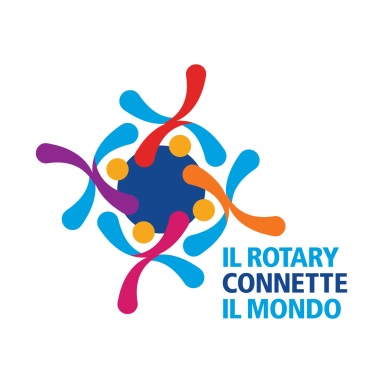 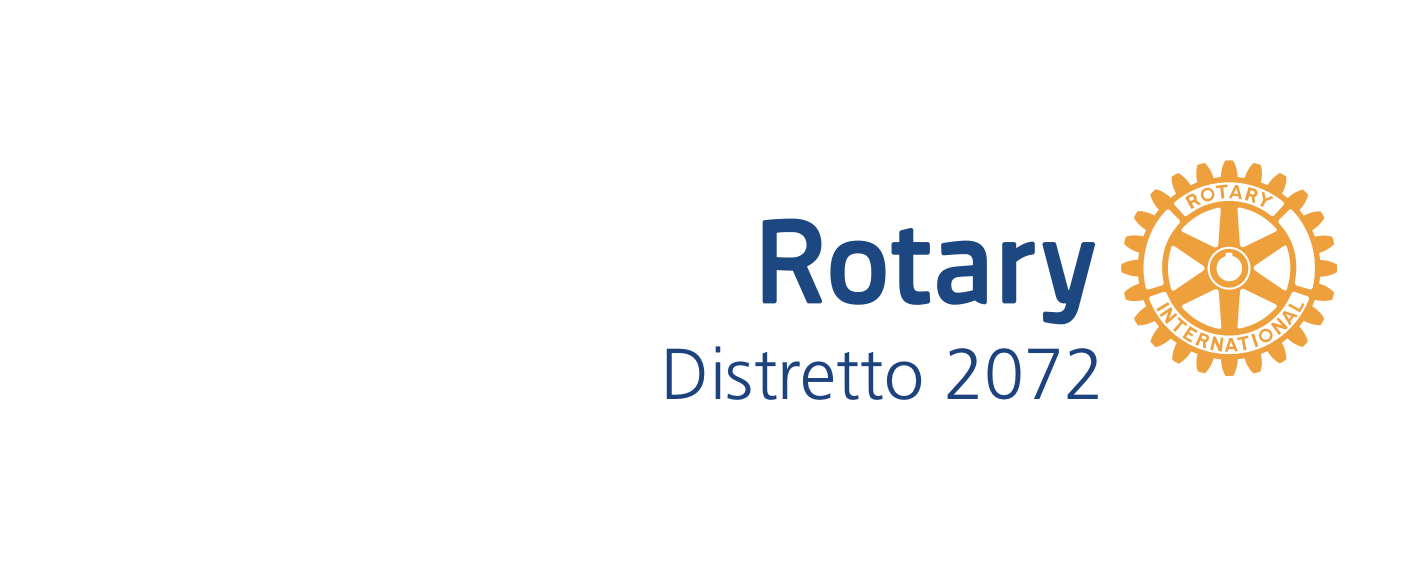 INNOVAZIONE E FLESSIBILITà
SUI TEMI DELL’INNOVAZIONE E DELLA FLESSIBILITà SI Può FAR MOLTO.

QUESTO NON VUOL DIRE STRAVOLGERE L’ORGANIZZAZIONE DEI CLUB, PRIMA DI TUTTO perché NON SERVE, E SOPRATTUTTO perché NON SAREBBE GRADITO A SOCI PIù ANZIANI

RIUSCIRE A CONIUGARE L’ESPERIENZA DEI MENO GIOVANI CON LE IDEE INNOVATIVE DEI PIù GIOVANI, GARANTIREBBE UN ULTERIORE SVILUPPO DEL ROTARY. 

IN TUTTO QUESTO NON C’è DA  ROTTAMARE PROPRIO NULLA
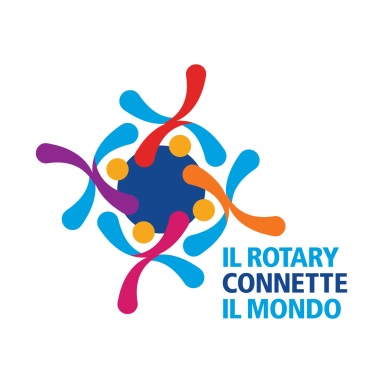 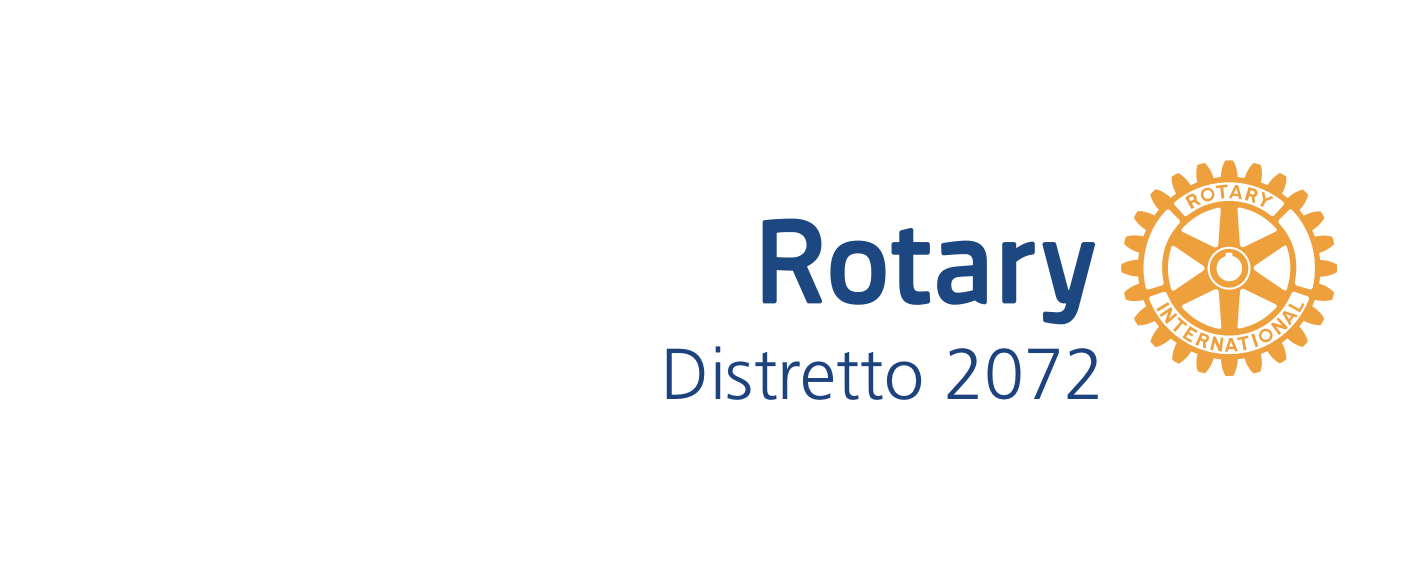 INNOVAZIONE E FLESSIBILITà
Non tutti i club vorranno cambiare, non forziamo la mano ma se ci sono le condizioni per numero e per qualità di nuovi soci da aggregare in quel territorio il ROTARY INTERNATIONAL consiglia:

di aprire nuove tipologie di Club fra quelle già individuate 
o Club tradizionali ma con regolamenti più elastici 
Provare ad aprire Club in grosse azione, Ospedali, Università ecc.
Provare ad aprire Rotaract nelle università e Interact nelle scuole superiori
-   o può valutare anche nuove proposte
 	
Ma ogni innovazione dovrà sempre garantire il mantenimento dei valori fondanti del ROTARY:


SE CI IMPEGNAMO POTREMO VINCERE ANCHE QUESTA IMPORTANTE SFIDA
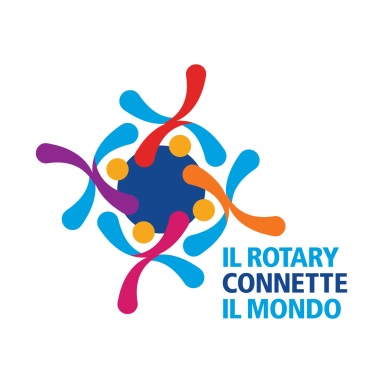 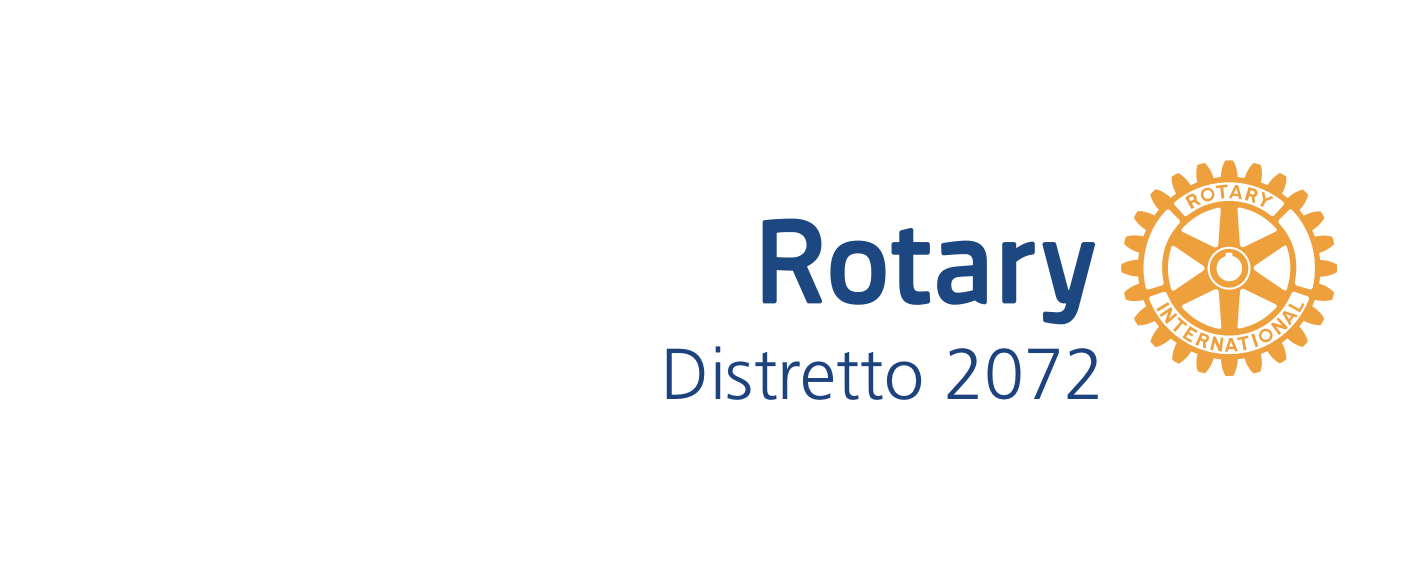